第 7 章
採購之關鍵績效指標

周惠文 著
本章目次
7.1 簡介
7.2 企業採購管理的商業智慧需求
7.3 商業智慧與採購管理績效指標的分析架構
7.4 採購績效指標計算
7.5 結論
© 滄海圖書
2
學習目標
瞭解企業在採購管理之需求與目的。
說明企業採購管理的商業智慧需求。
概述採購績效的分析架構。
簡介採購績效指標。
© 滄海圖書
3
7.2 企業採購管理的商業智慧需求 (1)
背景
全球競爭
產業分工
嚴峻的經營環境
資訊科技協助
即時擷取經營資訊
進行整合性管理
如何整合有用資訊
測量評估與管理調整企業關鍵績效指標
© 滄海圖書
4
7.2企業採購管理的商業智慧需求 (2)
瞭解採購品到貨狀況與到貨品質，進行採購績效分析
持續追蹤採購品交貨狀況
分析到貨品質
評估採購品對生產品質之影響
採取改善措施
針對採購品的功能與成本進行成本價值分析
協助企業更高價值產品之研發
分析採購人員與其工作績效
以評估其採購的成本效益比
© 滄海圖書
5
7.2企業採購管理的商業智慧需求 (3)
進行採購研究，降低採購風險
短期
影響企業營收
中長期
影響企業品牌、形象、競爭力
針對易受國際局勢與技術發展影響的採購品
區域性、供應商類型、採購品組合與分類等分析
© 滄海圖書
6
7.2企業採購管理的商業智慧需求 (4)
評估供應商績效，進行供應商管理
供應商目的多寡影響採購品的供應風險與採購績效
不同角度分析現有與潛在供應商的關鍵能力與供應價格
比較不同採購商品組合
© 滄海圖書
7
7.3商業智慧與採購管理績效指標的分析架構 (1)
商業智慧 (BI)目的
利用資訊科技，以運用、萃取、整合、分析或彙總企業內部散落在各資訊系統中之資料，如
企業資源規劃 (ERP)
顧客關係管理 (CRM)
供應鏈管理 (SCM)
© 滄海圖書
8
7.3商業智慧與採購管理績效指標的分析架構 (2)
商業智慧工具
資料倉儲 (DW) 系統與報表工具
線上分析處理 (OLAP)
資料探勘 (Data Mining)
© 滄海圖書
9
7.3商業智慧與採購管理績效指標的分析架構 (3)
分析方式
事前分析
特定時間、特定事件以固定的分析方式
產生固定報表，如採購報表
即時分析
根據當下需求以線上分析處理 (OLAP)
向下探查、向上收攏(p117)、交叉分析(pp.119-120)、樞紐分析(p121)，提供更深入且較為彈性的分析資訊
© 滄海圖書
10
7.3.1採購績效指標的分析架構
製造商採購零組件總成本，占整體生產成本70~80%
Buxmann 與 Gebauer (1999) 主張四項採購績效因素
成本、交貨時間、顧客滿意度、品質
降低成本、尋求最佳價格
準時交貨、準確的訂單處理
採購品品質
保持良好的供應商關係
提高顧客對產品的滿意度
© 滄海圖書
11
© 滄海圖書
12
© 滄海圖書
13
7.3.2採購流程績效指標示例
採購活動
請購
採購
供應商供應
供應商管理
© 滄海圖書
14
採購流程績效指標示例
© 滄海圖書
15
請購與庫存績效指標示例
請購
請購至採購完成所需時間
採購單平均處理時間
庫存
庫存成本
包含購買費用、訂貨費用、保管費用
庫存周轉率
指在一定時間內的倉庫出貨總金額與該段時間內平均庫存金額
呆滯物料金額
內部原因
外部原因
© 滄海圖書
16
請購與庫存績效指標示例
© 滄海圖書
17
採購績效指標架構示例
採購品價值 = 採購品功能 ÷ 採購品成本
© 滄海圖書
18
供應商供應績效指標表
總成本指標 = 採購成本 ÷ (採購成本 + 無績效成本)
© 滄海圖書
19
供應商績效考評目的
降低採購成本
提升採購品的品質
確保採購品準時交貨
持續與供應商交換採購資訊
建立資訊共享的文化與資訊共享的機制
© 滄海圖書
20
供應商績效評估向度
重要性
核心供應商、重要供應商
供貨頻率
經常供應商、一次供應商
不同性質供應商各類供應產品建立評估細項、績效指標與權重
量化
品質、交貨、成本
質化
問卷
© 滄海圖書
21
對供應商的採購策略
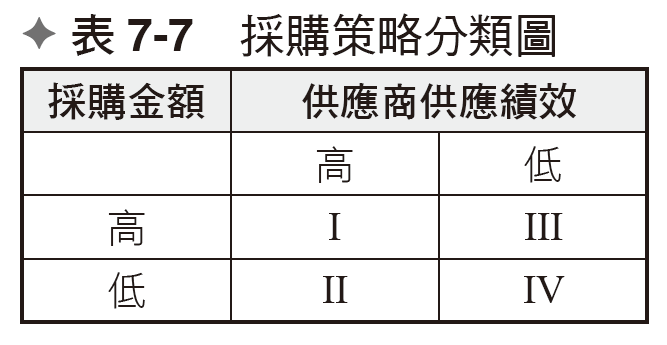 I、II 象限：良好
III 象限：是否尋找替代供應商
IV 象限：直接更換供應商
© 滄海圖書
22
供應商管理績效分析架構 (1)
© 滄海圖書
23
供應商管理績效分析架構 (2)
供應商配額
根據不同供應商類別，設定個別供應配額
供應商總數目
減少供應商數量
增加供應規模
降低供應商維護成本
© 滄海圖書
24
供應商管理績效分析架構 (3)
供應商資料電子化程度
整合性電子化建檔
零散性電子化建檔
表單建檔
沒有建立電子化檔案
© 滄海圖書
25
7.4 採購績效指標計算7.4.1 採購品平均運送的時間
績效指標定義
指某採購品從下達採購單開始，到採購品送達為止，期經過的時間總值

計算公式
平均運送的時間 = 從下採購單至收貨之間的天數加總 ÷ 運送次數
© 滄海圖書
26
© 滄海圖書
27
© 滄海圖書
28
© 滄海圖書
29
© 滄海圖書
30
© 滄海圖書
31
7.4.2收貨和發票記載貨物數量之變異
© 滄海圖書
32
© 滄海圖書
33
© 滄海圖書
34
7.4.3採購品交貨率
定義
某一採購單被滿足的程度

公式
交貨率 = (收貨數量 ÷ 採購單上的數量) × 100%
© 滄海圖書
35
© 滄海圖書
36
© 滄海圖書
37
結論
採購商業智慧
採購績效
供應品質
供應商管理
使用者依據個別公司不同需求
設定個別績效分析架構
採購人員應利用ERP系統
建立企業商業智慧採購績效評估指標
© 滄海圖書
38